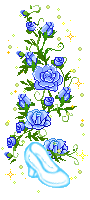 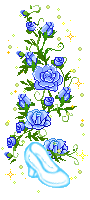 Môn: Tập đọc
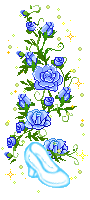 Bài: NHÀ TÀI TRỢ ĐẶC BIỆT CỦA CÁCH MẠNG
Tuần 20
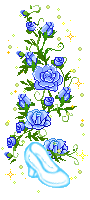 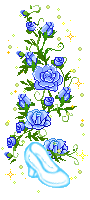 Giáo viên : Hồ Thị Diễm
Cùng ôn bài:
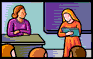 Bài: Thái sư Trần Thủ Độ
1/ Đọc đoạn 1 của bài.                                                 
 - Khi có người muốn xin chức câu đương, Trần Thủ Độ đã làm gì?
Cùng ôn bài:
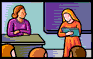 Bài: Thái sư Trần Thủ Độ
Ý nghĩa của câu chuyện Trần Thủ Độ là:
A . Ca ngợi Linh Từ Quốc Mẫu là một người phụ nữ xứng đáng là vợ của thái sư Trần Thủ Độ.
B. Ca ngợi thái sư Trần Thủ Độ - một người cư xử gương mẫu, nghiêm minh, không vì tình riêng mà làm sai phép nước.
B
C. Giới thiệu cho chúng ta một số chức quan thời phong kiến.
D. Ca ngợi vua anh minh.
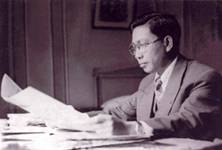 ĐỖ ĐÌNH THIỆN ( 1904 – 1972)
[Speaker Notes: Giới thiệu Đ ĐT]
Ông Đỗ Đình Thiện sinh năm 1904, là con út trong một gia đình viên chức quê ở xã Cổ Nhuế, huyện Từ Liêm, Hà Nội. Ông mồ côi cha từ lúc 3 tháng tuổi, được mẹ là bà Trần Thị Lan làm nghề buôn bán tơ lụa nuôi ăn học. 
      Ông sớm có lòng yêu nước và tinh thần tự tôn dân tộc.
       Ông vào Đảng Cộng sản Pháp năm 1928, trở về nước ông cùng vợ là bà Trịnh Thị Điền tự nguyện làm một việc thầm lặng là đóng góp về kinh tế cho Cách mạng. Đầu những năm 40 của thế kỷ trước, ông bà đã trở nên giàu có nổi tiếng đất Hà Thành với tiệm buôn tơ Cát Lợi ở 54 Hàng Gai, Nhà máy Dệt ở Gia Lâm, Hà Nội; đồn điền cà phê ở Chi Nê, Hoà Bình.
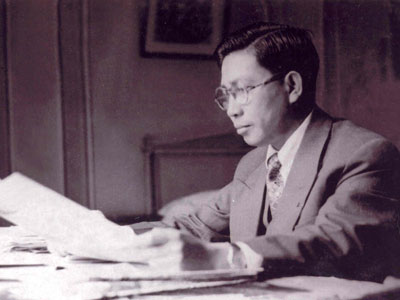 Ngày 4/9/1945, Chính phủ đã ban hành Sắc lệnh đặt ra Quỹ Độc lập nhằm động viên sức hy sinh phấn đấu của đồng bào toàn quốc. Ông Đỗ Đình Thiện được cử phụ trách  Quỹ Độc lập Trung ương ở Hà Nội.  Không những vận động mọi người đóng góp, bản thân ông bà đã gương mẫu đóng góp  lớn về mặt tài chính cho đất nước như cung cấp  tiền, vàng, lương thực, vải vóc...
       Công lao đóng góp cho Đảng, cho đất nước của nhà tư sản - chiến sĩ cách mạng Đỗ Đình Thiện thật hiếm có và rất to lớn! 
           Ông Đỗ Đình Thiện đã qua đời ngày 2.1.1972, hưởng thọ 69 tuổi.
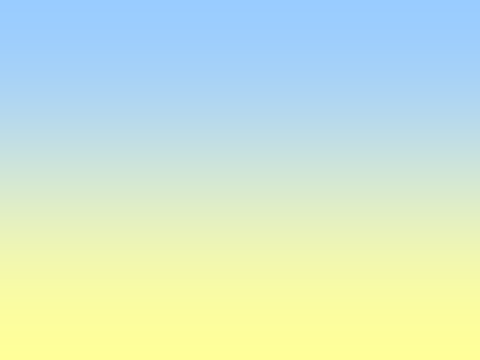 Tập đọc:
Nhà tài trợ đặc biệt của Cách mạng
Luyện đọc:
Tìm hiểu bài:
Bài văn gồm 5 đoạn. Mỗi lần xuống dòng là 1 đoạn.
[Speaker Notes: 1 hs đọc chia đoạn đọc tiếp nối lần 1 Hs phát hiện từ khó: Gv ghi bảng lớp Luyện đọc từ khó  Đọc tiếp nối lần 2]
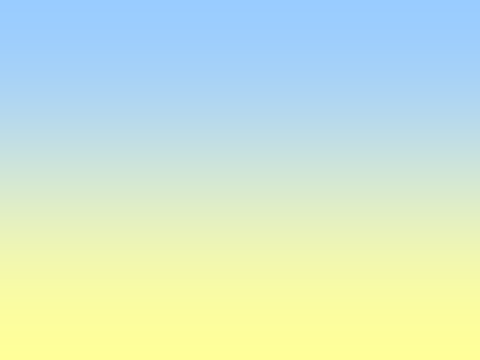 Thứ hai ngày... tháng 02 năm 2019
Tập đọc:
Nhà tài trợ đặc biệt của Cách mạng
Luyện đọc:
Tìm hiểu bài:
-Tài trợ
- Đồn điền
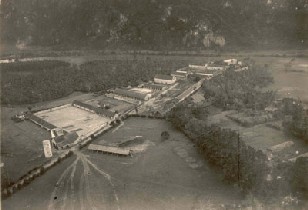 Số tiền này   làm người giữ “ tay hòm chìa khóa” của Đảng  không khỏi xúc động và sửng sốt, bởi lúc bấy giờ, ngân quỹ của Đảng chỉ còn có …    24 đồng.
Đồn điền Chi Nê
[Speaker Notes: Luyện đọc câu khó Luyện đọc nhóm đôi trình bàyGV đọc mẫu Tìm hiểu bài: Giải nghĩa : Tài trợ, đồn điền Giới thiệu đôn điền Chi Nê]
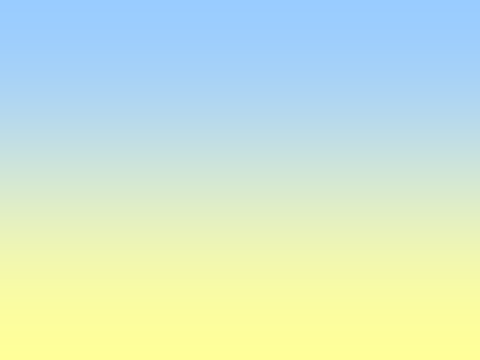 Tập đọc:
Nhà tài trợ đặc biệt của Cách mạng
Tìm hiểu bài:
Luyện đọc:
-Tài trợ
- Đồn điền
Câu 1. Kể lại những đóng góp to lớn và liên tục của ông Thiện qua các thời kì:
.
Số tiền này   làm người giữ “ tay hòm chìa khóa” của Đảng  không khỏi xúc động và sửng sốt, bởi lúc bấy giờ, ngân quỹ của Đảng chỉ còn có …    24 đồng.
a) Trước Cách mạng.
- Tổ chức
- Đồng Đông Dương
[Speaker Notes: Hs đọc CH1a Giải nghĩa “tổ chức” HS trả lời câu a Giải nghĩa “đồng Đông Dương”, hình ảnh đồngf tiền]
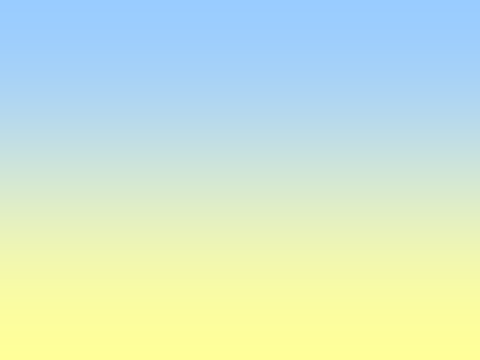 Tập đọc:
Nhà tài trợ đặc biệt của Cách mạng
Tìm hiểu bài:
Luyện đọc:
-Tài trợ
- Đồn điền
Số tiền này   làm người giữ “ tay hòm chìa khóa” của Đảng  không khỏi xúc động và sửng sốt, bởi lúc bấy giờ, ngân quỹ của Đảng chỉ còn có …    24 đồng.
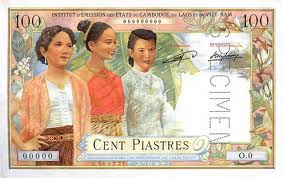 Đồng Đông Dương
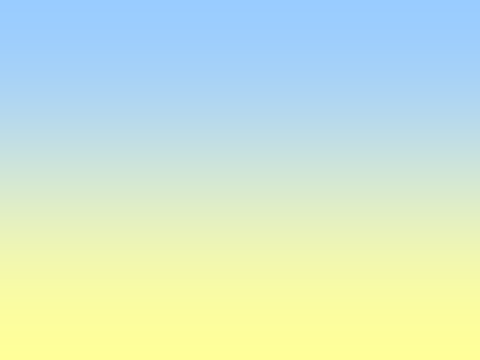 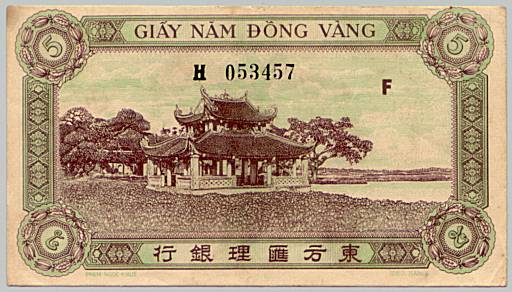 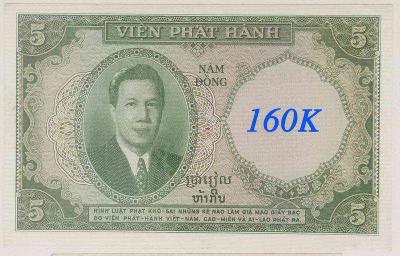 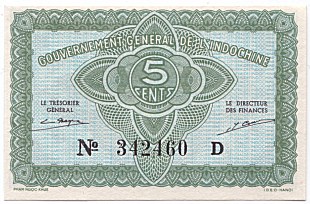 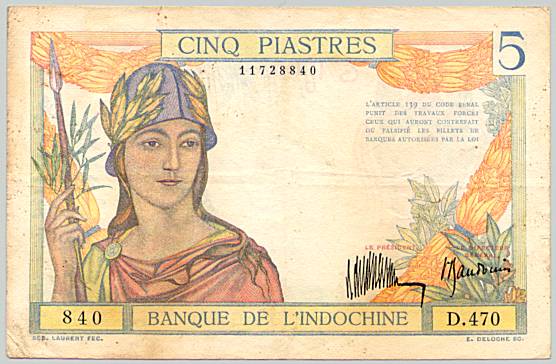 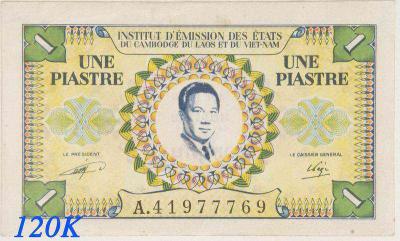 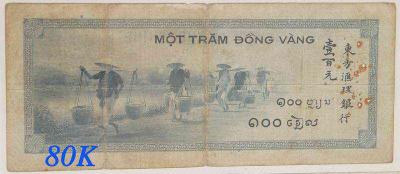 [Speaker Notes: Slide tiếp theo: Giải nghĩa “Tay hòm chìa khóa”]
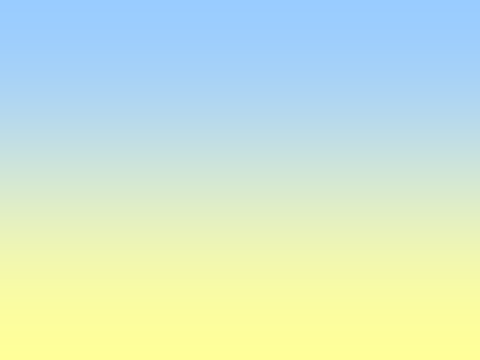 Tập đọc:
Nhà tài trợ đặc biệt của Cách mạng
Tìm hiểu bài:
Luyện đọc:
-Tài trợ
- Đồn điền
Câu 1. Kể lại những đóng góp to lớn và liên tục của ông Thiện qua các thời kì:
.
Số tiền này   làm người giữ “ tay hòm chìa khóa” của Đảng  không khỏi xúc động và sửng sốt, bởi lúc bấy giờ, ngân quỹ của Đảng chỉ còn có …    24 đồng.
a) Trước Cách mạng.
- Tổ chức
- Tay hòm chìa khóa
- Đồng Đông Dương
b) Khi Cách mạng thành công.
- Tuần lễ Vàng
[Speaker Notes: Giải nghĩa “Tay hòm chìa khóa” Câu b Giải nghĩa “ Tuần lễ Vàng” Giới thiệu ảnh]
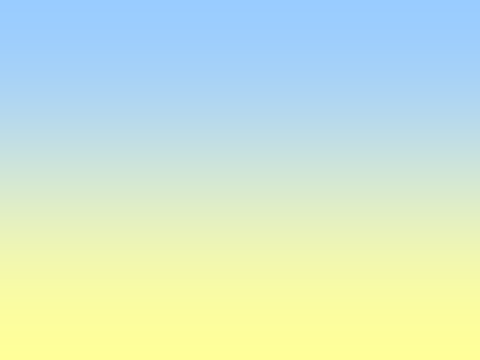 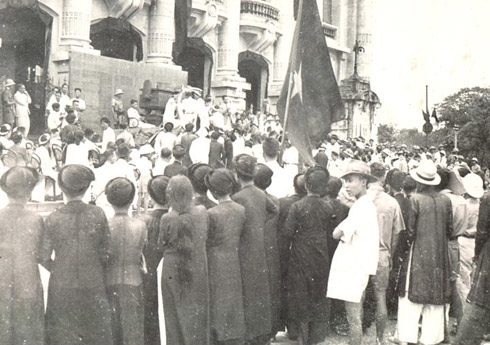 Tuần lễ Vàng
[Speaker Notes: Slide tiếp theo:  Giải nghĩa “Quỹ Độc lập” Câu c, câu d]
Tập đọc:
Nhà tài trợ đặc biệt của Cách mạng
Tìm hiểu bài:
Luyện đọc:
-Tài trợ
- Đồn điền
Câu 1. Kể lại những đóng góp to lớn và liên tục của ông Thiện qua các thời kì:
Số tiền này   làm người giữ “ tay hòm chìa khóa” của Đảng  không khỏi xúc động và sửng sốt, bởi lúc bấy giờ, ngân quỹ của Đảng chỉ còn có …    24 đồng.
a) Trước Cách mạng:
- Tổ chức
- Tay hòm chìa khóa
- Đồng Đông Dương
b) Khi Cách mạng thành công:
- Quỹ Độc lập
- Tuần lễ Vàng
c) Trong kháng chiến:
d) Sau khi hòa bình lập lại:
- Nhà tư sản
[Speaker Notes: Giải nghĩa  “Nhà tư sản”
Slide tiếp theo:  Câu 2, Câu 3]
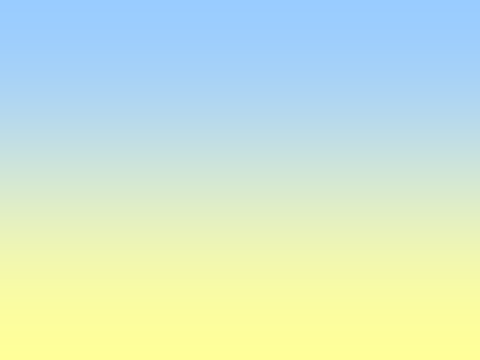 Tập đọc:
Nhà tài trợ đặc biệt của Cách mạng
Tìm hiểu bài:
Luyện đọc:
-Tài trợ
- Đồn điền
- Đồng Đông Dương
- Tổ chức
Số tiền này   làm người giữ “ tay hòm chìa khóa” của Đảng  không khỏi xúc động và sửng sốt, bởi lúc bấy giờ, ngân quỹ của Đảng chỉ còn có …    24 đồng.
- Tay hòm chìa khóa
- Quỹ Độc lập
- Tuần lễ Vàng
- Nhà tư sản
Câu 2. Việc làm của ông Thiện thể hiện những phẩm chất gì?
Câu 3. Từ câu chuyện này, em suy nghĩ như thế nào về trách nhiệm của công dân với đất nước?
[Speaker Notes: Slide tiếp theo: Nêu nôi dung]
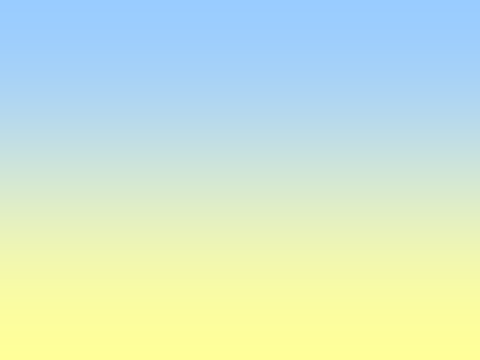 Tập đọc:
Nhà tài trợ đặc biệt của Cách mạng
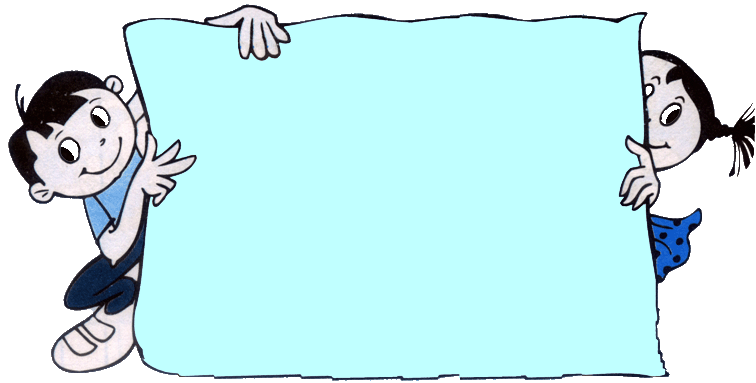 Nội dung :
Biểu dương nhà tư sản yêu nước Đỗ Đình Thiện ủng hộ và tài trợ tiền của cho Cách mạng.
[Speaker Notes: hs đọc]
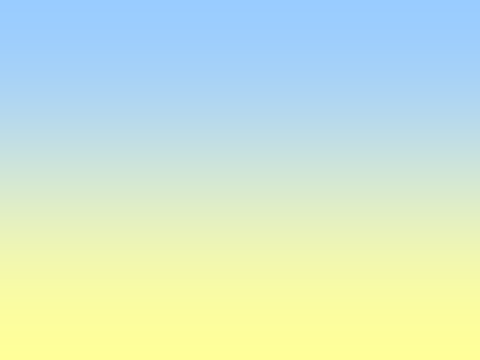 Tập đọc:
Nhà tài trợ đặc biệt của Cách mạng
Nội dung:  Biểu dương nhà tư sản yêu nước Đỗ Đình Thiện ủng hộ và tài trợ tiền của cho Cách mạng.
Tìm hiểu bài:
Luyện đọc:
- Đồn điền
-Tài trợ
- Đồng Đông Dương
Số tiền này   làm người giữ “ tay hòm chìa khóa” của Đảng  không khỏi xúc động và sửng sốt, bởi lúc bấy giờ, ngân quỹ của Đảng chỉ còn có … 24 đồng.
- Tổ chức
- Quỹ Độc lập
- Tay hòm chìa khóa
- Tuần lễ Vàng
- Nhà tư sản
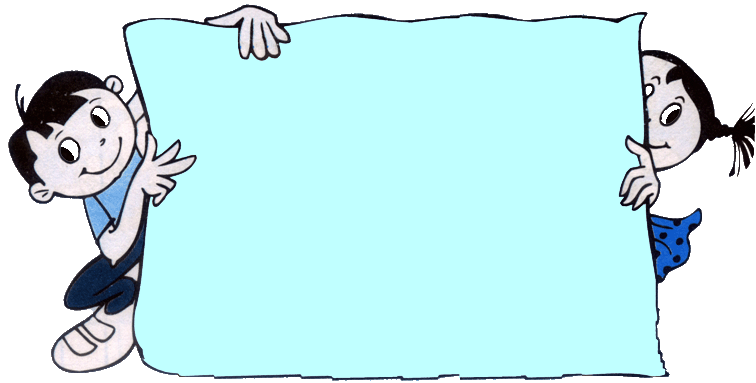 Luyện đọc lại
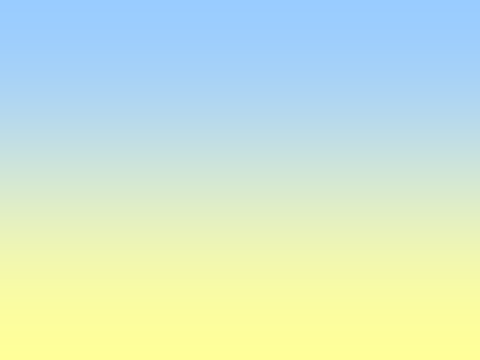 Tập đọc:
Nhà tài trợ đặc biệt của Cách mạng
[Speaker Notes: Tìm giọng đọc 4 hs đọc lại 4 đoạnLuyện đọc diễn cảm]
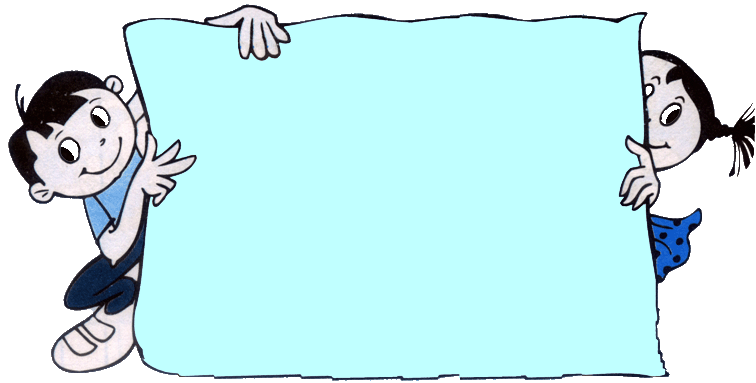 Luyện đọc lại
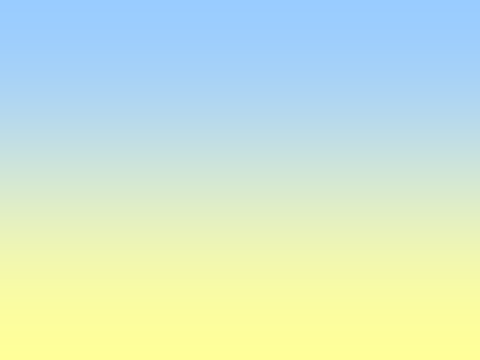 Tập đọc:
Nhà tài trợ đặc biệt của Cách mạng
Với lòng nhiệt thành yêu nước, ngay từ trước Cách mạng, ông Thiện đã có những trợ giúp to lớn về tài chính cho tổ chức. Năm 1943, thông qua đồng chí Nguyễn Lương Bằng, ông gửi ủng hộ quỹ Đảng 3 vạn đồng Đông Dương. Số tiền này làm người giữ “tay hòm chìa khóa” của Đảng  không khỏi xúc động và sửng sốt, bởi lúc bấy giờ, ngân quỹ của Đảng chỉ còn có ... 24 đồng.
             Khi Cách mạng thành công, sự tài trợ của ông Thiện đối với Cách mạng còn lớn hơn nhiều. Trong Tuần lễ Vàng, ông đã ủng hộ Chính phủ tới 64 lạng vàng. Với Quỹ Độc lập Trung ương, ông cũng đóng góp tới 10 vạn đồng Đông Dương và được Chính phủ tín nhiệm giao phụ trách Quỹ.
[Speaker Notes: Luyện đọc diễn cảm: Giới thiệu đoạn đọc diễn cảmGv đọc, hs phát hiện cách nhấn giọng]
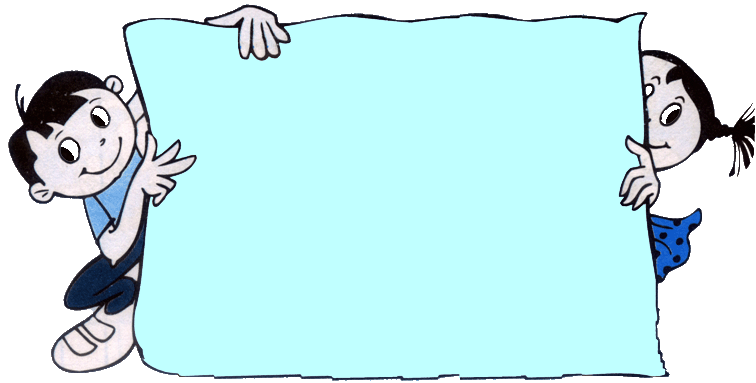 Luyện đọc lại
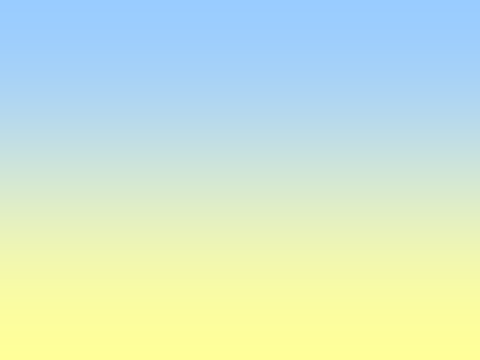 Tập đọc:
Nhà tài trợ đặc biệt của Cách mạng
Với lòng nhiệt thành yêu nước, ngay từ trước Cách mạng, ông Thiện đã có những trợ giúp to lớn về tài chính cho tổ chức. Năm 1943, thông qua đồng chí Nguyễn Lương Bằng, ông gửi ủng hộ quỹ Đảng 3 vạn đồng Đông Dương. Số tiền này làm người giữ “tay hòm chìa khóa” của Đảng  không khỏi xúc động và sửng sốt, bởi lúc bấy giờ, ngân quỹ của Đảng chỉ còn có ... 24 đồng.
             Khi Cách mạng thành công, sự tài trợ của ông Thiện đối với Cách mạng còn lớn hơn nhiều. Trong Tuần lễ Vàng, ông đã ủng hộ Chính phủ tới 64 lạng vàng. Với Quỹ Độc lập Trung ương, ông cũng đóng góp tới 10 vạn đồng Đông Dương và được Chính phủ tín nhiệm giao phụ trách Quỹ.
[Speaker Notes: Hs luyện đọc theo nhóm Thi đọc diễn cảmBình chọn, tuyên dương.
Hỏi: Nhân vật chính trong truyện là ai?  Câu hỏi trắc nghiệm củng cố]
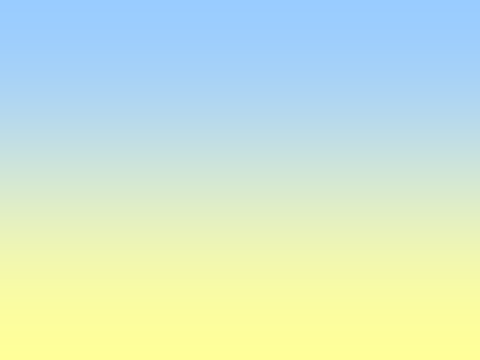 Tập đọc:
Nhà tài trợ đặc biệt của Cách mạng
Nội dung:  Biểu dương nhà tư sản yêu nước Đỗ Đình Thiện ủng hộ và tài trợ tiền của cho Cách mạng.
Tìm hiểu bài:
Luyện đọc:
- Đồn điền
-Tài trợ
- Đồng Đông Dương
Số tiền này   làm người giữ “ tay hòm chìa khóa” của Đảng  không khỏi xúc động và sửng sốt, bởi lúc bấy giờ, ngân quỹ của Đảng chỉ còn có …    24 đồng.
- Tổ chức
- Quỹ Độc lập
- Tay hòm chìa khóa
- Tuần lễ Vàng
- Nhà tư sản
[Speaker Notes: Liên hệ, giáo dục học sinh.
Nhận xét tiết học . Dặn dò: Về nhà đọc bài Bài sau:]
Tập đọc
Nhà tài trợ đặc biệt của Cách mạng
Việc làm của ông Thiện thể hiện những phẩm chất gì?
A . Ông là một  công dân yêu nước.
Đ
B. Ông là một người có tấm lòng vì đại nghĩa, sẵn sàng hiến tặng số tài sản rất lớn của mình cho Cách mạng vì mong muốn được góp sức mình vào sự nghiệp chung.
Đ
S
C. Là người quá thừa tiền nên phải phân chia bớt.
D. Là một người ích kỉ, chỉ nghĩ cho bản thân.
S
Em hãy điền các từ ngữ sau vào chỗ chấm thích hợp: hết lòng ủng hộ, yêu nước, nhà tài trợ đặc biệt, đền đáp.
hết lòng ủng hộ
Trong suốt cuộc đời mình, nhà tư sản Đỗ Đình Thiện đã …….…………… Cách mạng mà không đòi hỏi sự ………………….. nào. Ông là nhà tư sản ……..…………… cũng là ……………………… của Cách mạng.
đền đáp
yêu nước
nhà tài trợ đặc biệt
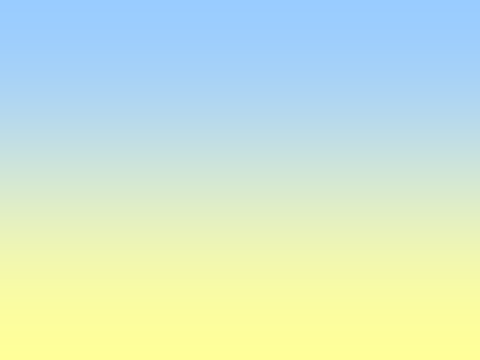 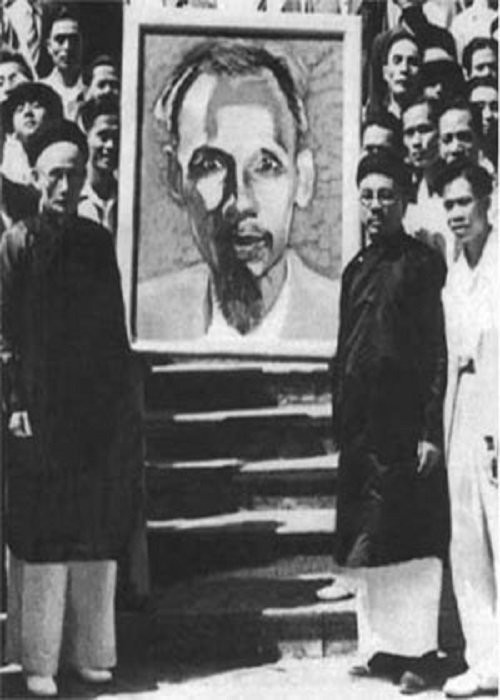 Bức tranh vẽ Bác Hồ trong Tuần lễ vàng được ông Đỗ Đình Thiện mua với giá 1 triệu đồng Đông Dương.
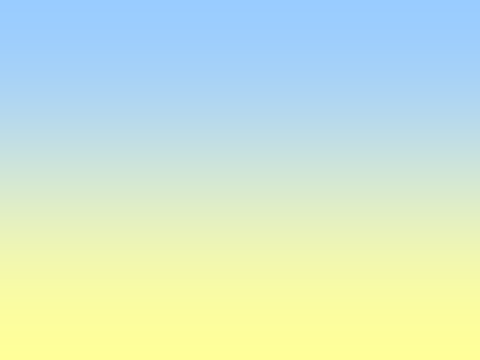 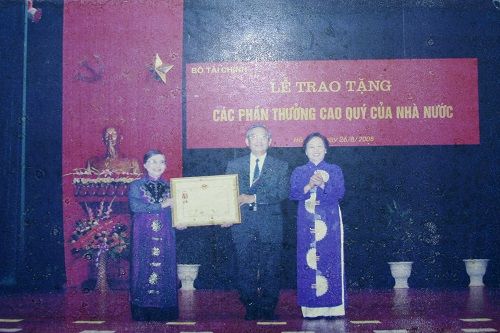 Phó Chủ tịch Nước Nguyễn Thị Doan tặng huân chương Hồ Chí Minh 
cho gia đình ông Đỗ Đức Thiện năm 2008.
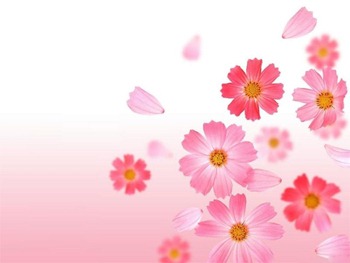 Bài học đến đây là kết thúc.
KÝnh chóc quý thÇy c« gi¸o m¹nh khoÎ.
Chóc c¸c em ch¨m ngoan, häc giái.
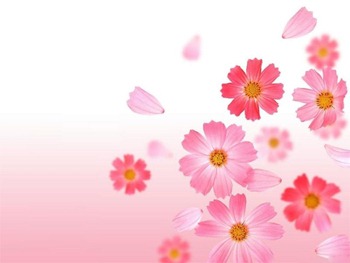 Bài học đến đây là kết thúc.
KÝnh chóc quý thÇy c« gi¸o m¹nh khoÎ.
Chóc c¸c em ch¨m ngoan, häc giái.